Meggy
Szilva
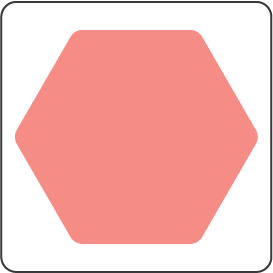 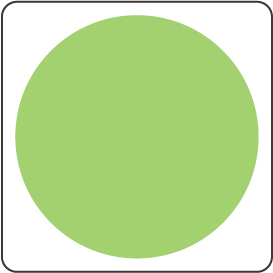 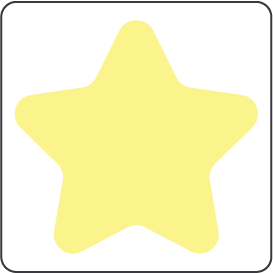 Hagyma
Ananász
Zeller
Bab
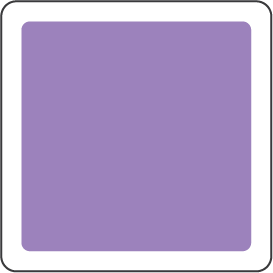 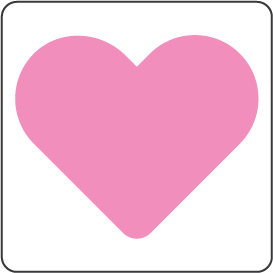 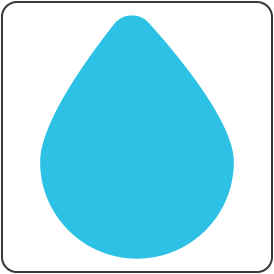 Borsó
Káposzta
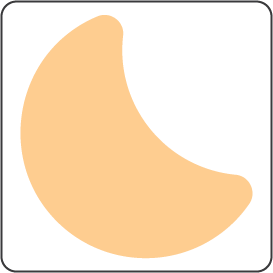 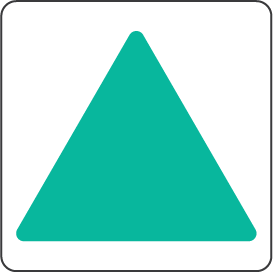 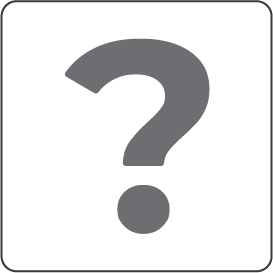 Mangó
Sütőtök
Szőlő
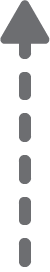 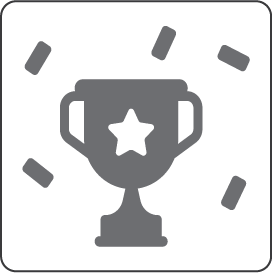 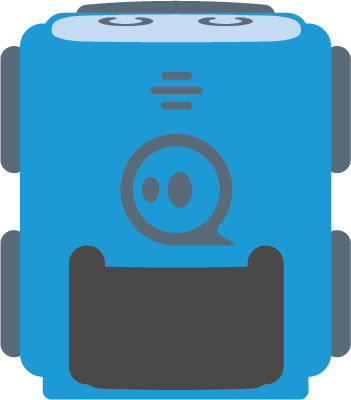 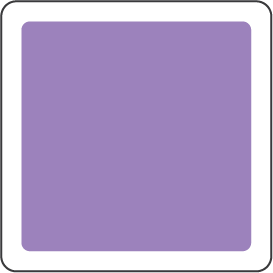 Krumpli
Alma
Brokkoli
Banán
Spenót
Barack
Uborka
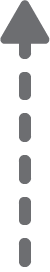 Kihívás:
Menj végig a pályán úgy, hogy csak a zöldségeket szedd össze!
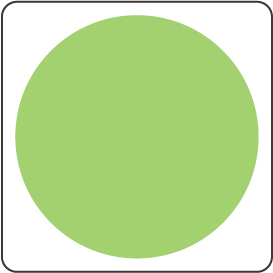 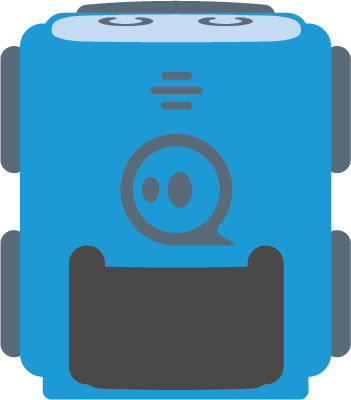 Eper
Paprika
Répa
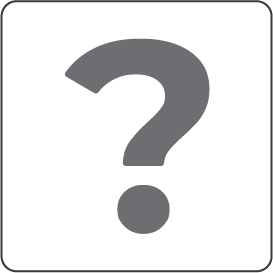 Meggy
Szilva
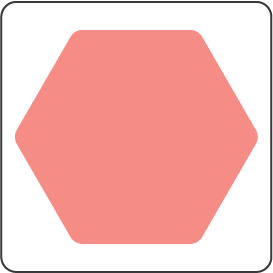 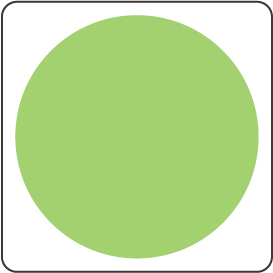 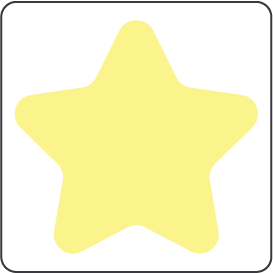 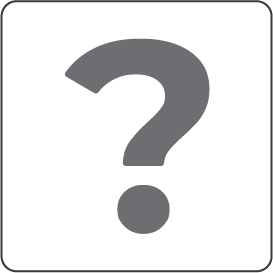 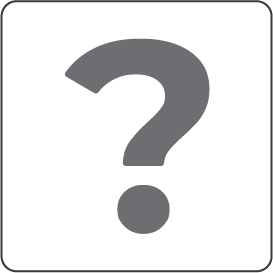 Hagyma
Ananász
Zeller
Bab
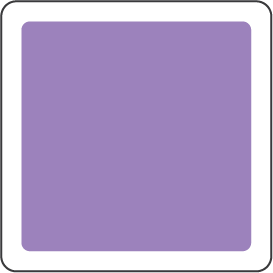 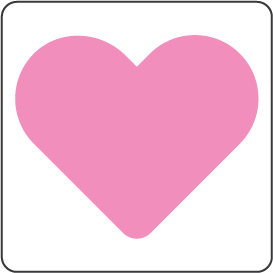 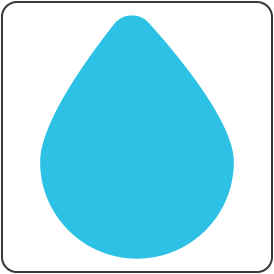 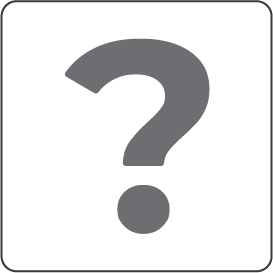 Borsó
Káposzta
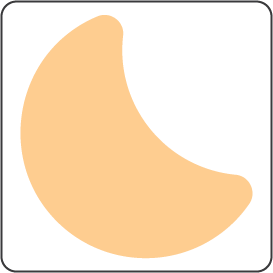 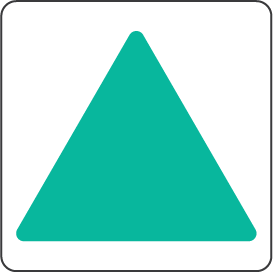 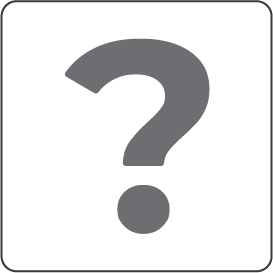 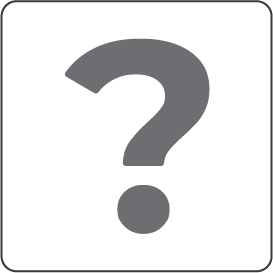 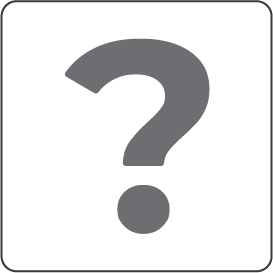 Mangó
Sütőtök
Szőlő
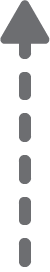 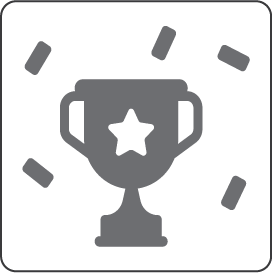 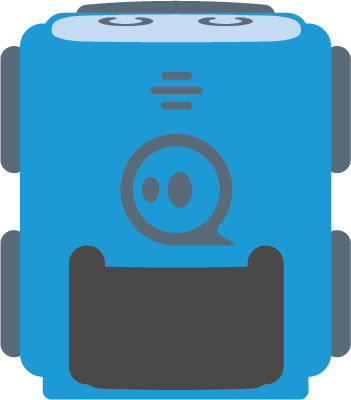 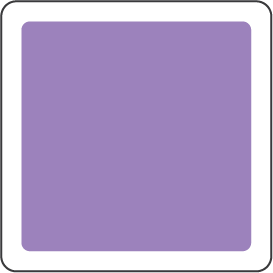 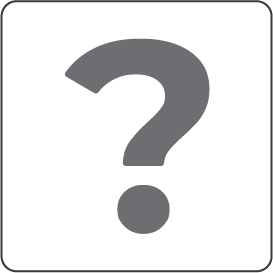 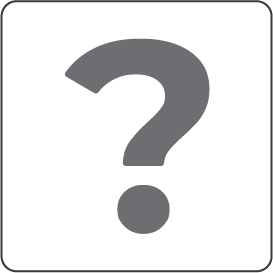 Krumpli
Alma
Brokkoli
Banán
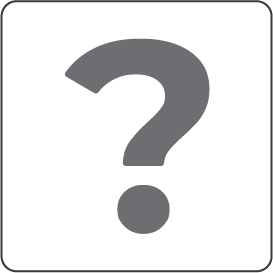 Spenót
Barack
Uborka
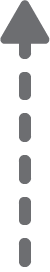 Kihívás:
Menj végig a pályán úgy, hogy csak a zöldségeket szedd össze!
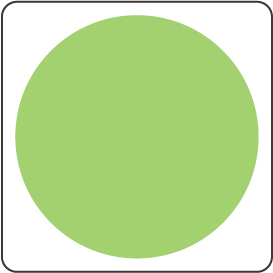 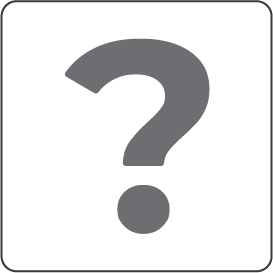 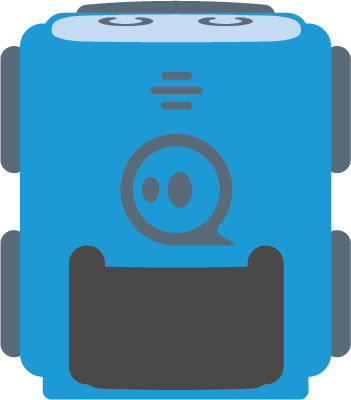 Eper
Paprika
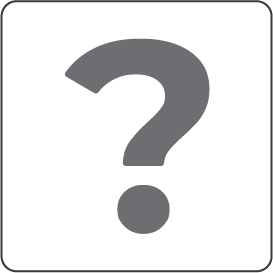 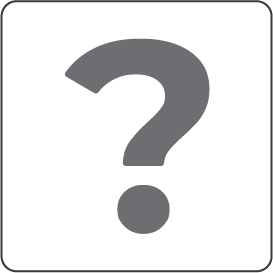 Répa
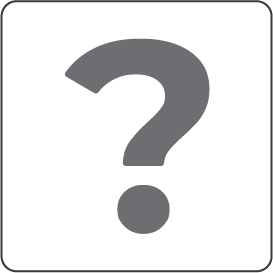 Meggy
Szilva
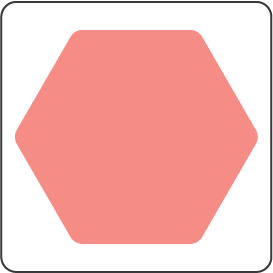 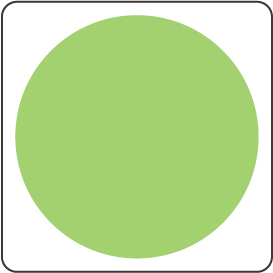 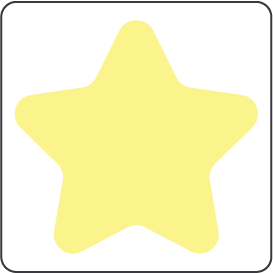 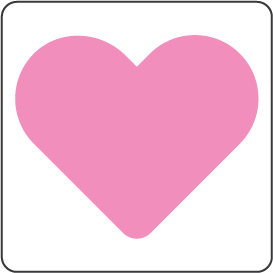 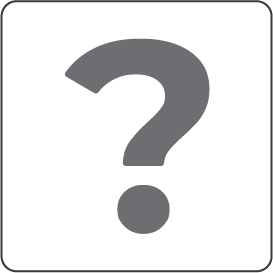 Hagyma
Ananász
Zeller
Bab
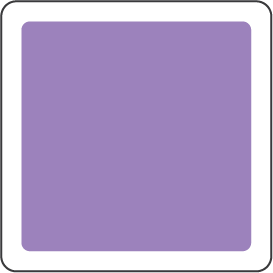 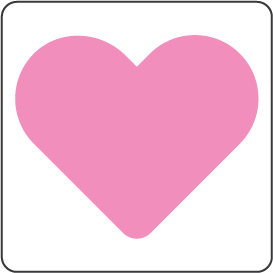 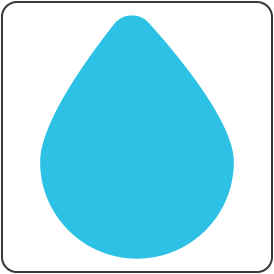 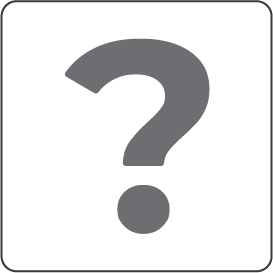 Borsó
Káposzta
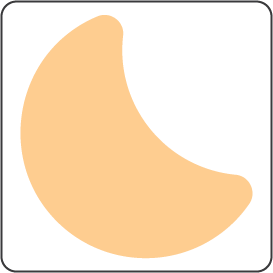 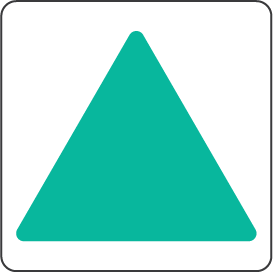 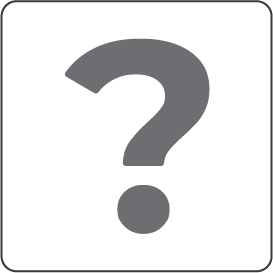 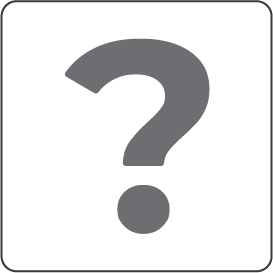 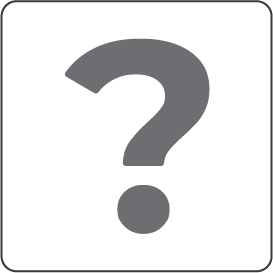 Mangó
Sütőtök
Szőlő
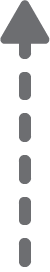 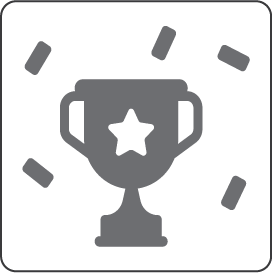 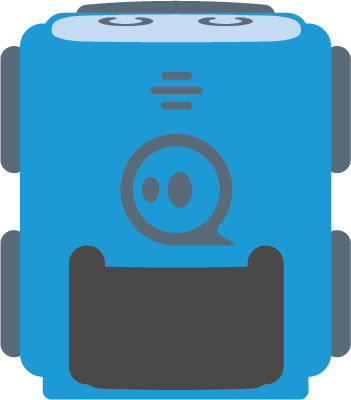 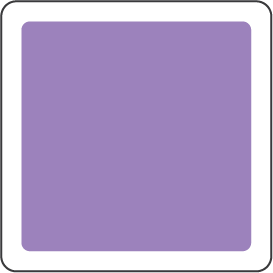 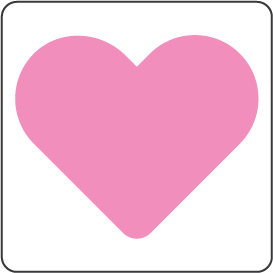 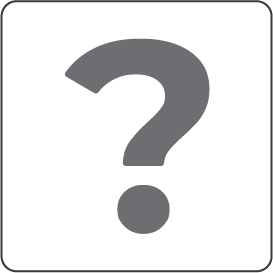 Krumpli
Alma
Brokkoli
Banán
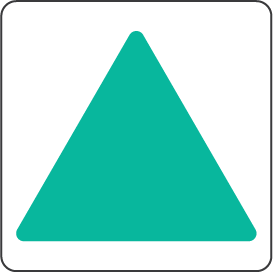 Spenót
Barack
Uborka
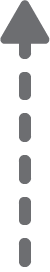 Kihívás:
Menj végig a pályán úgy, hogy csak a zöldségeket szedd össze!
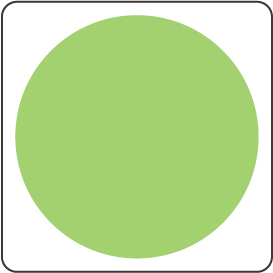 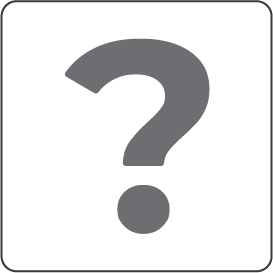 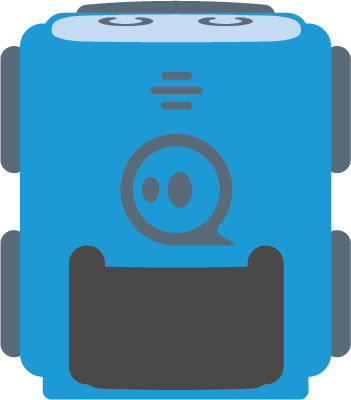 Eper
Paprika
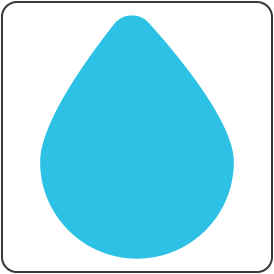 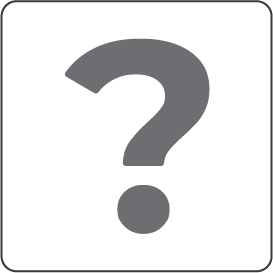 Répa
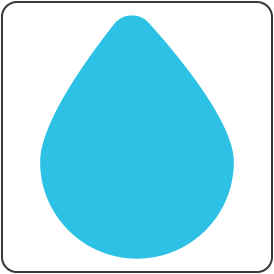 Meggy
Szilva
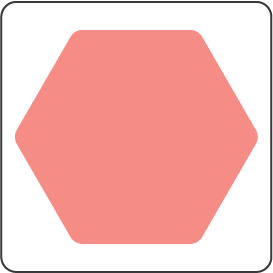 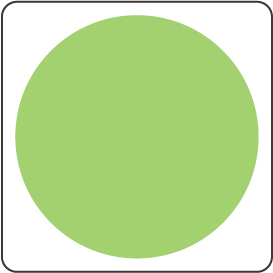 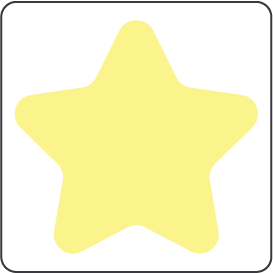 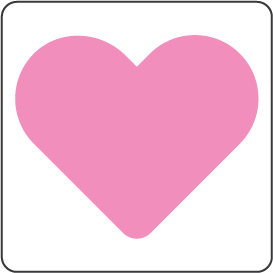 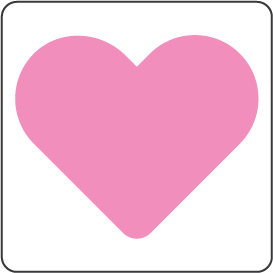 Hagyma
Ananász
Zeller
Bab
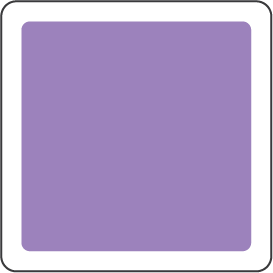 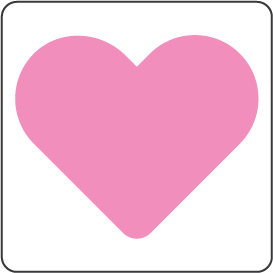 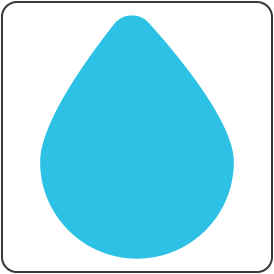 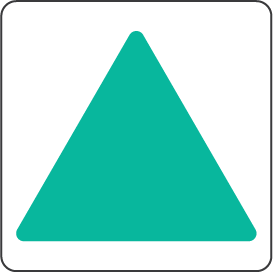 Borsó
Káposzta
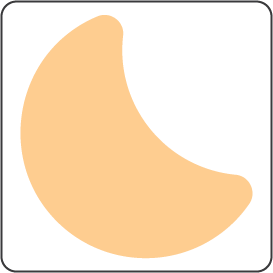 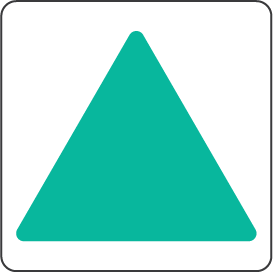 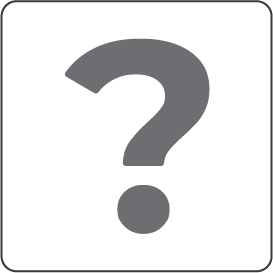 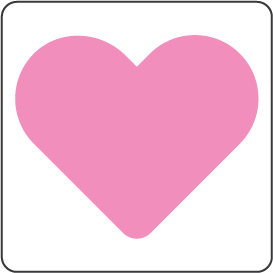 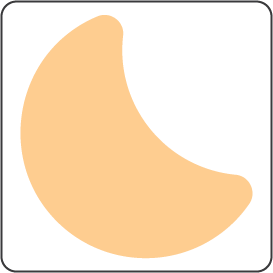 Mangó
Sütőtök
Szőlő
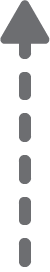 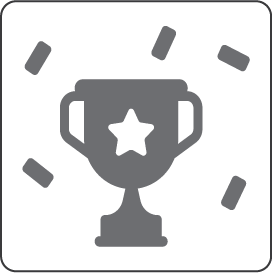 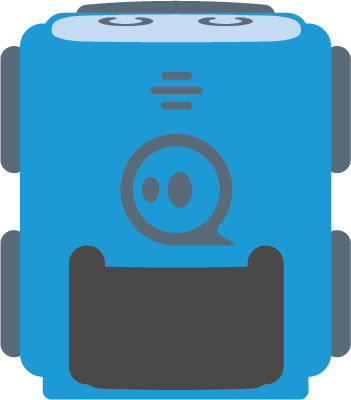 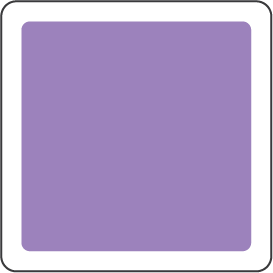 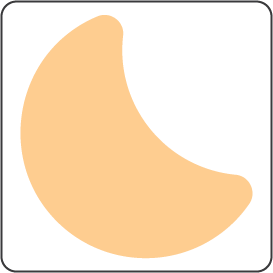 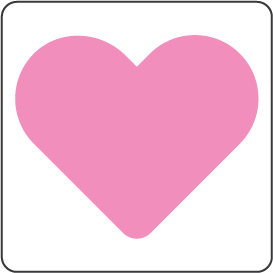 Krumpli
Alma
Brokkoli
Banán
Megoldás
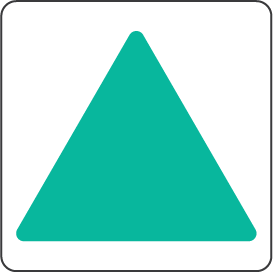 Spenót
Barack
Uborka
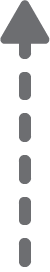 Kihívás:
Menj végig a pályán úgy, hogy csak a zöldségeket szedd össze!
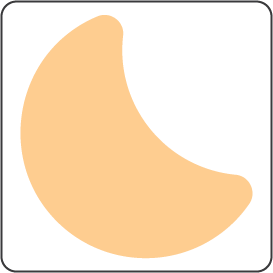 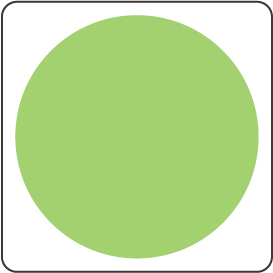 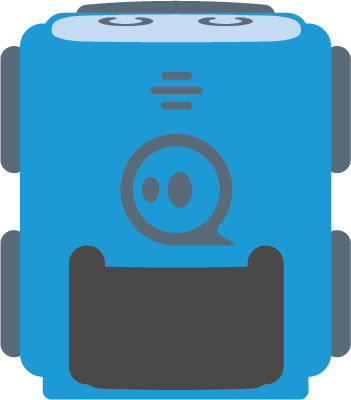 Eper
Paprika
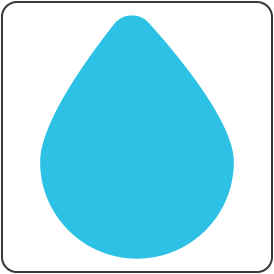 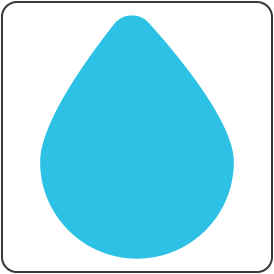 Répa
Répa
Bab
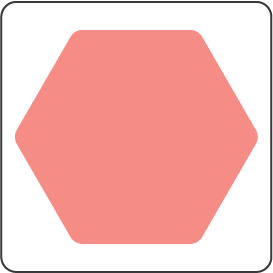 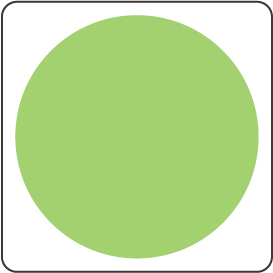 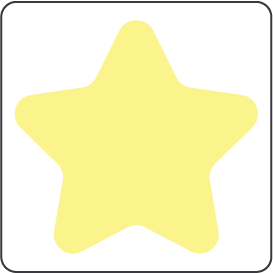 Görög-dinnye
Szilva
Málna
Sütőtök
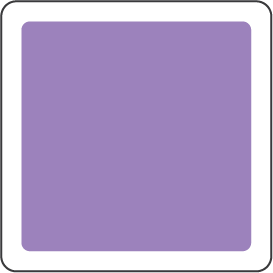 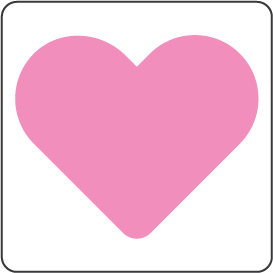 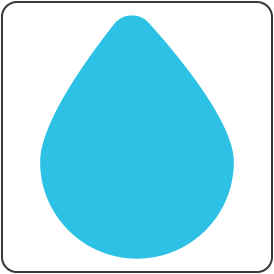 Mandarin
Ananász
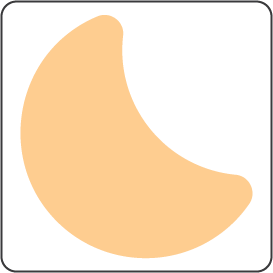 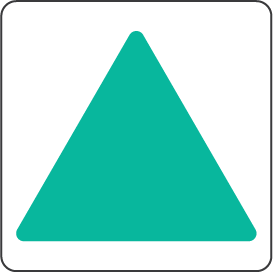 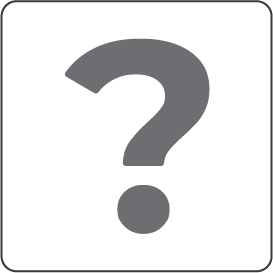 Hagyma
Mangó
Borsó
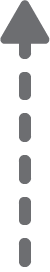 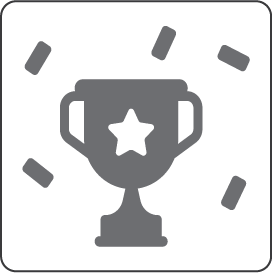 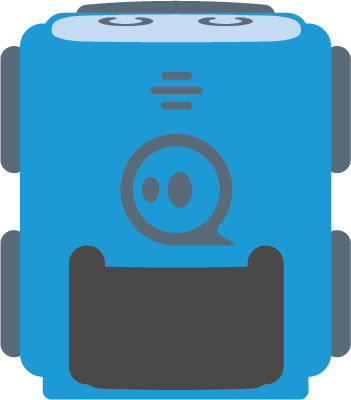 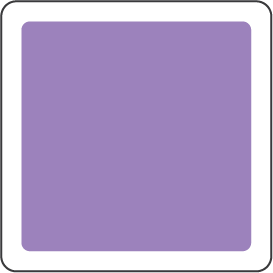 Eper
Banán
Krumpli
Uborka
Szőlő
Brokkoli
Barack
Kihívás:
Menj végig a pályán úgy, hogy csak a gyümölcsöket szedd össze!
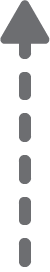 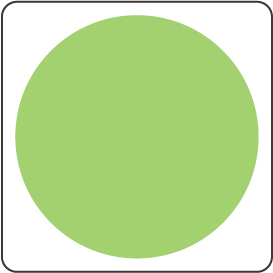 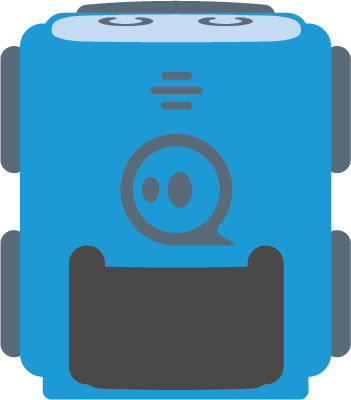 Alma
Paprika
Meggy
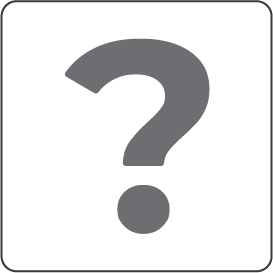 Répa
Bab
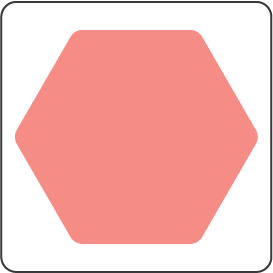 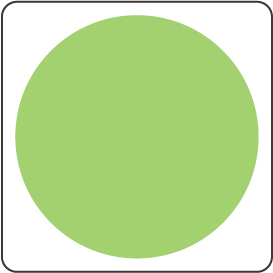 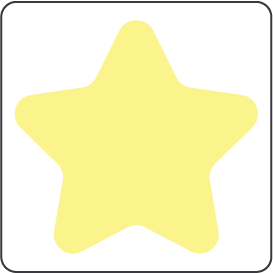 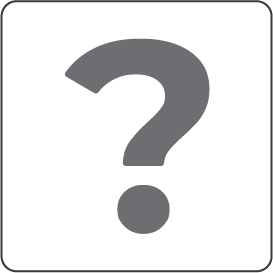 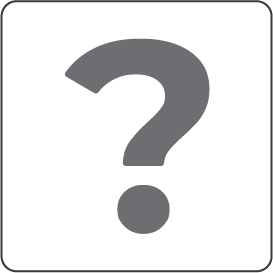 Görög-dinnye
Szilva
Málna
Sütőtök
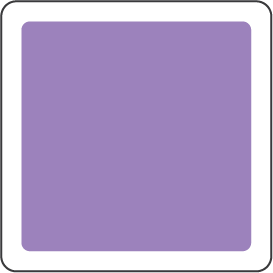 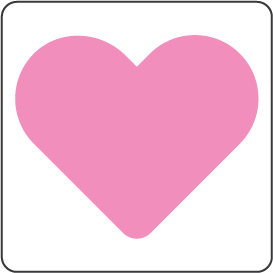 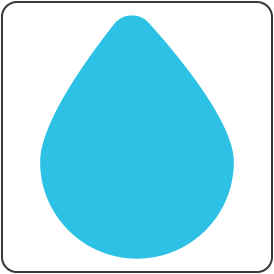 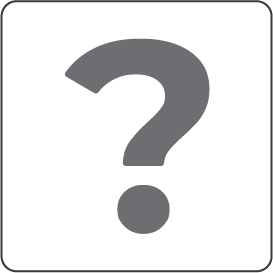 Mandarin
Ananász
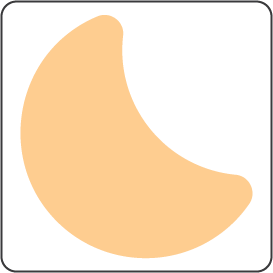 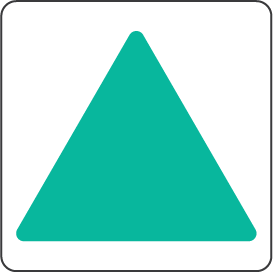 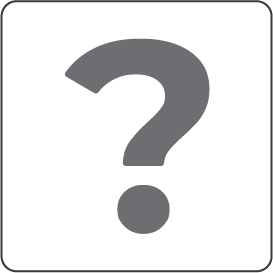 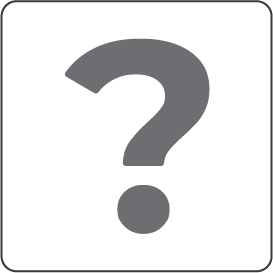 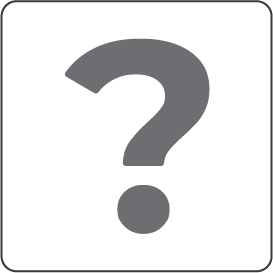 Hagyma
Mangó
Borsó
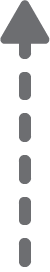 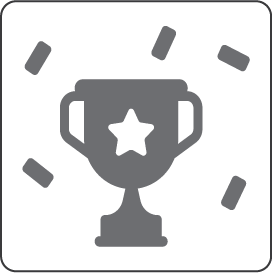 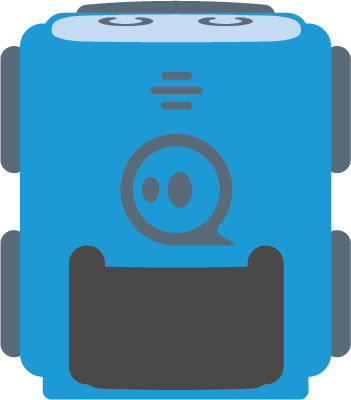 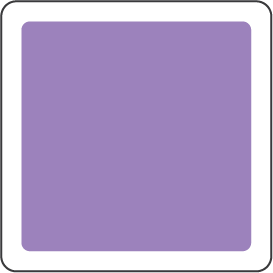 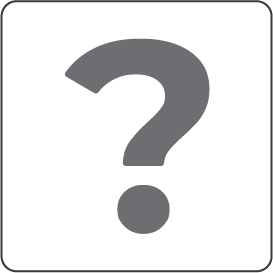 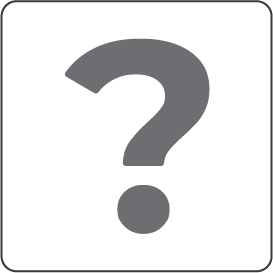 Eper
Banán
Krumpli
Uborka
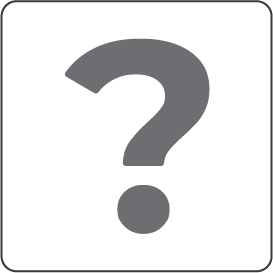 Szőlő
Brokkoli
Barack
Kihívás:
Menj végig a pályán úgy, hogy csak a gyümölcsöket szedd össze!
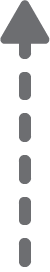 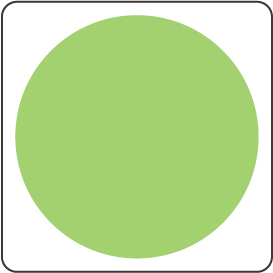 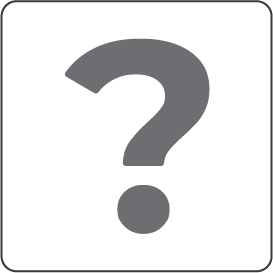 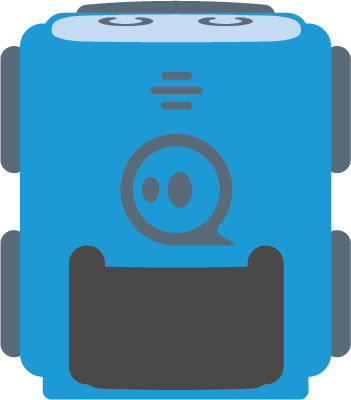 Alma
Paprika
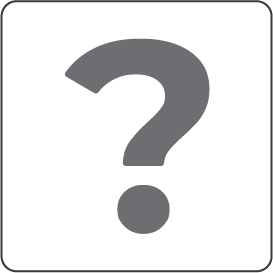 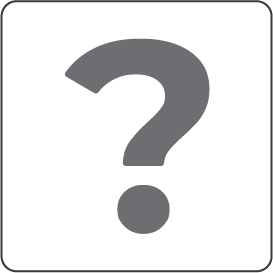 Meggy
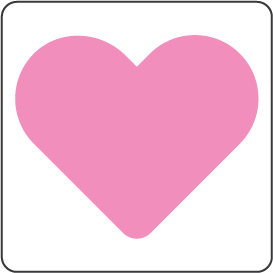 Répa
Bab
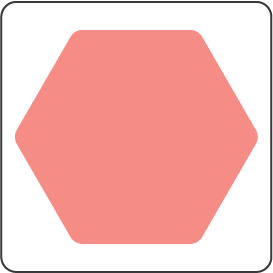 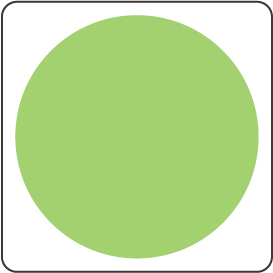 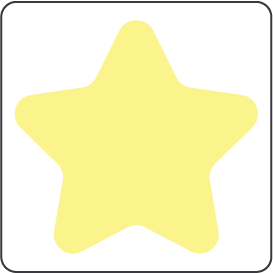 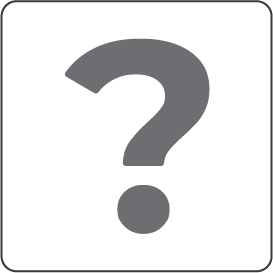 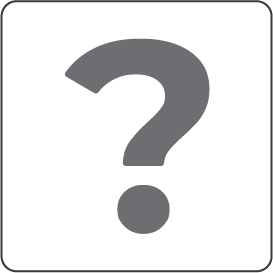 Görög-dinnye
Szilva
Málna
Sütőtök
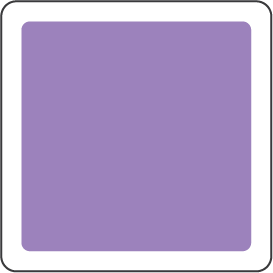 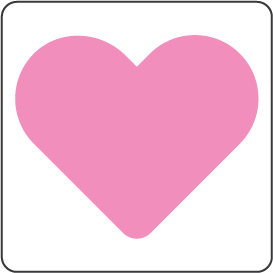 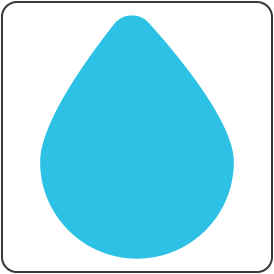 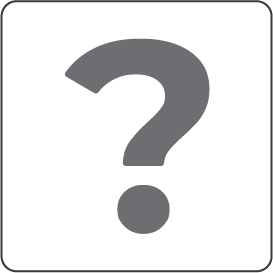 Mandarin
Ananász
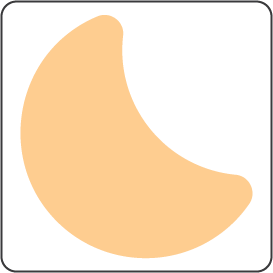 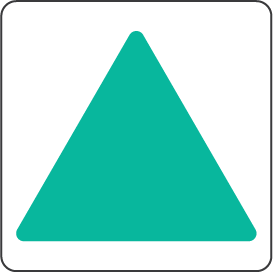 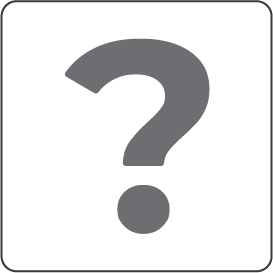 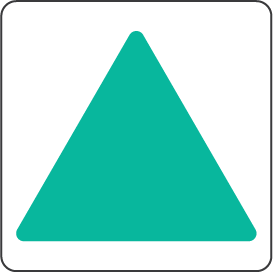 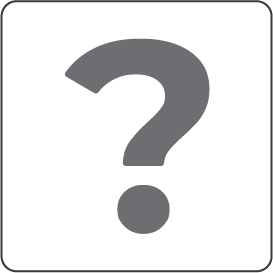 Hagyma
Mangó
Borsó
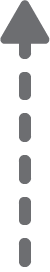 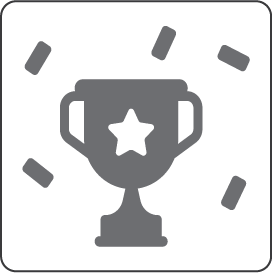 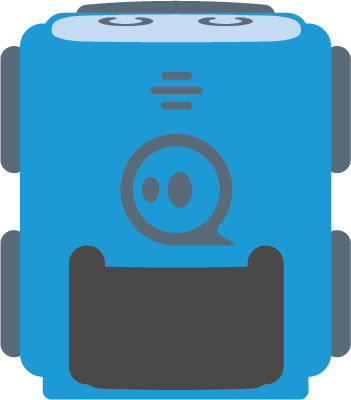 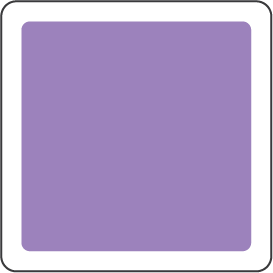 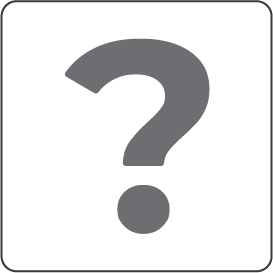 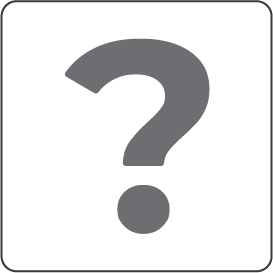 Eper
Banán
Krumpli
Uborka
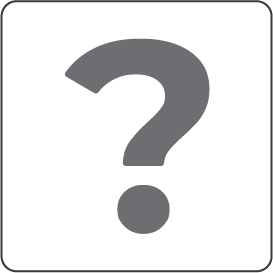 Szőlő
Brokkoli
Barack
Kihívás:
Menj végig a pályán úgy, hogy csak a gyümölcsöket szedd össze!
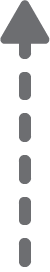 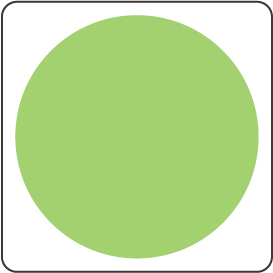 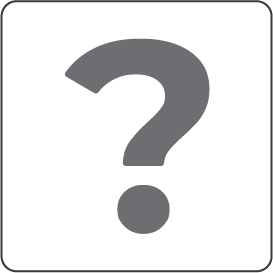 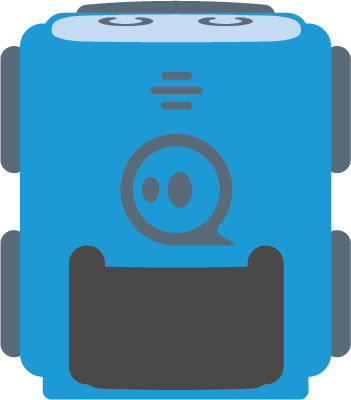 Alma
Paprika
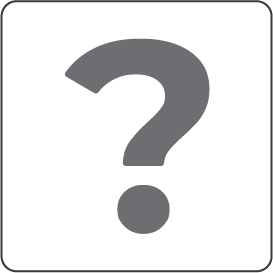 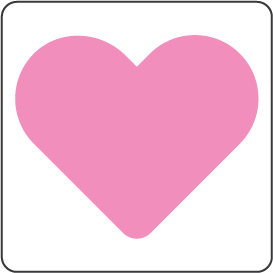 Meggy
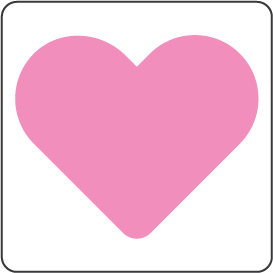 Répa
Bab
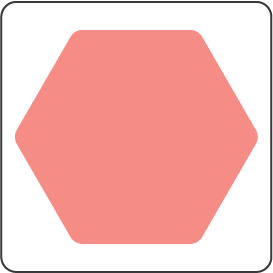 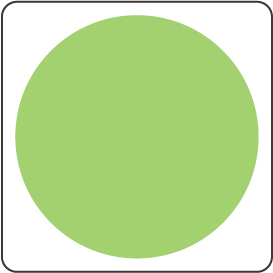 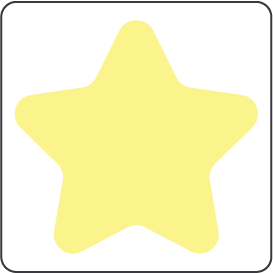 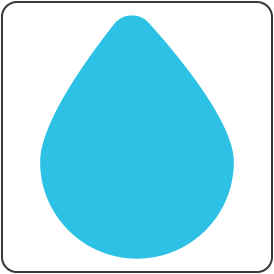 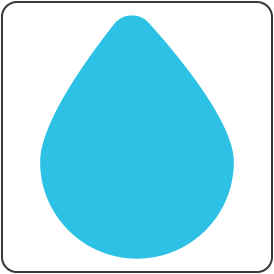 Görög-dinnye
Szilva
Málna
Sütőtök
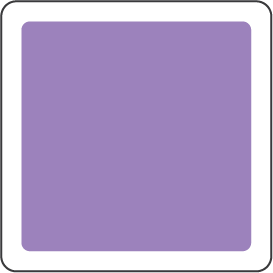 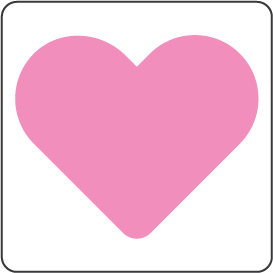 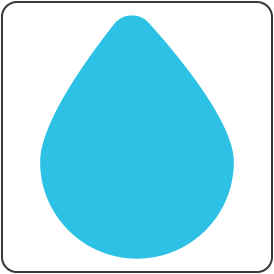 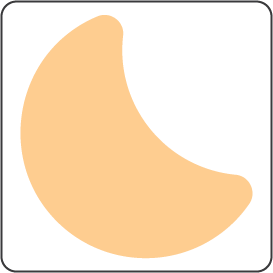 Mandarin
Ananász
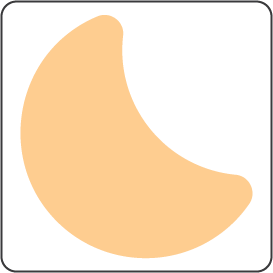 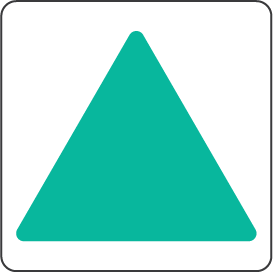 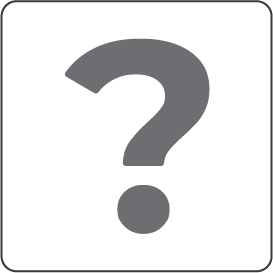 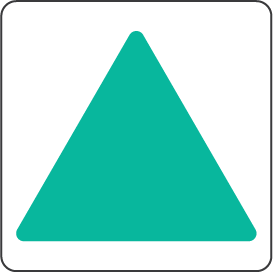 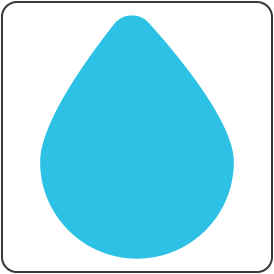 Hagyma
Mangó
Borsó
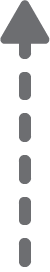 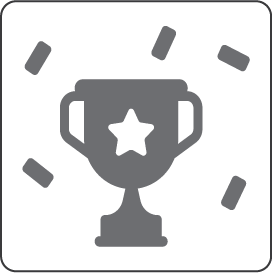 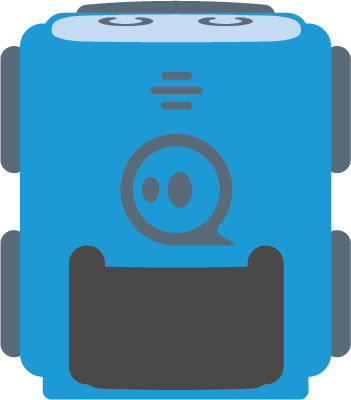 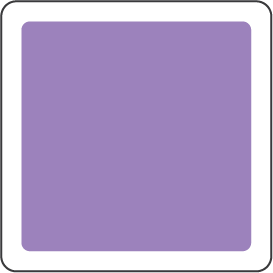 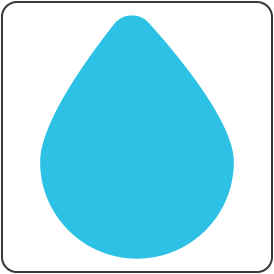 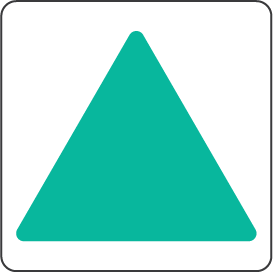 Eper
Banán
Krumpli
Uborka
Megoldás
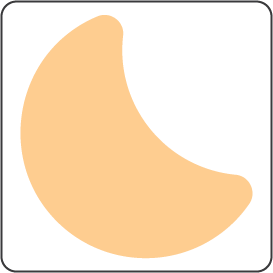 Szőlő
Brokkoli
Barack
Kihívás:
Menj végig a pályán úgy, hogy csak a gyümölcsöket szedd össze!
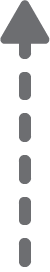 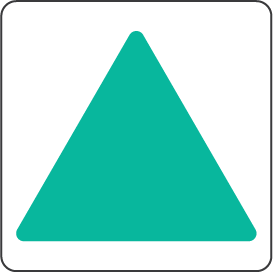 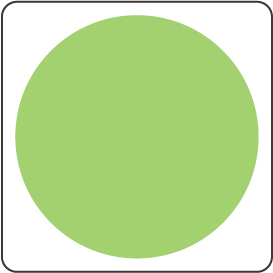 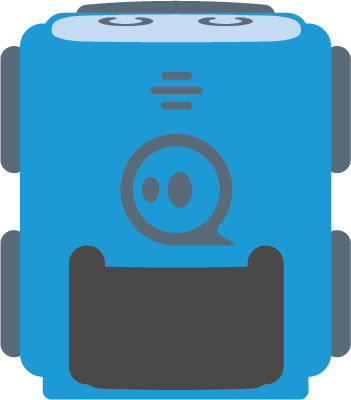 Alma
Paprika
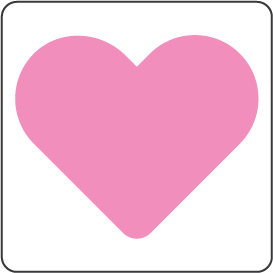 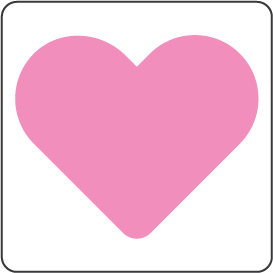 Meggy